Properties of Reflections
Essential Question?
How do you describe the properties of reflection and their effect on the congruence and orientation of figures?
8.G.1, 8.G.3
Common Core Standard:
8.G ─Understand congruence and similarity using physical models, transparencies, or geometry software.
1. Verify experimentally the properties of rotations, reflections, and translations:
a.   Lines are taken to lines, and line segments to linesegments of the same length.
b.   Angles are taken to angles of the same measure.
c.   Parallel lines are taken to parallel lines.
3. Describe the effect of dilations, translations, rotations, and reflections on two-dimensional figures using coordinates.
Objectives:
To describe the properties of reflection and their effect on the congruence and orientation of figures.
Properties of Reflection
A REFLECTION is a TRANSFORMATION that flips a figure across a line.
The line is called the LINE OF REFLECTION.
Each point and its image are the same distance from the line of reflection.
REMEMBER:When a point experiences a transformation, the resulting point is called PRIME.  The symbol for prime is ´.   i.e.  point A becomes A´.
Triangle ABC (△ABC), shown on the coordinate plane, is the PREIMAGE (input).
We will explore reflections across horizontal & vertical lines.
First we will reflect the triangle across the x-axis.
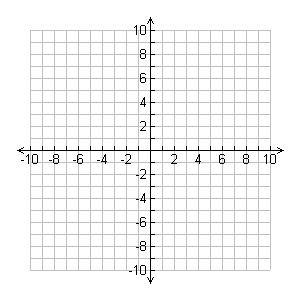 △ABC (PREIMAGE)
A
C
B
First we will reflect the triangle across the x-axis.
Think about what happens to your face when it is reflected in a mirror.
Things that are closer to the mirror in real life are closer in the reflection.
Things that are far away from the mirror appear far away in the reflection.
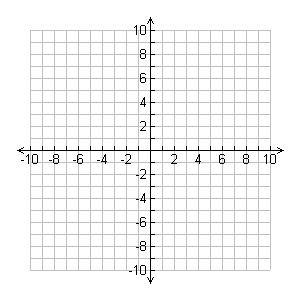 △ABC (PREIMAGE)
A
C
B
Let us now make the x-axis our “mirror”.
Since the triangle is above the x-axis, when we reflect it,it will appear below the x-axis.
How many units above the x-axis is point B?
Where will B´ appear?
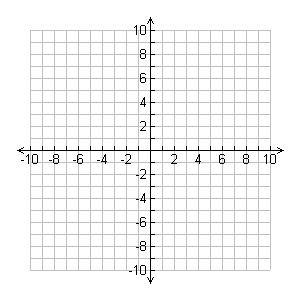 △ABC (PREIMAGE)
A
C
B
2 units above
2 units below
B´
How many units above the x-axis is point C?
Where will C´ appear?
What about point A? Where will A´ appear?
Our image is now △A´B´C´
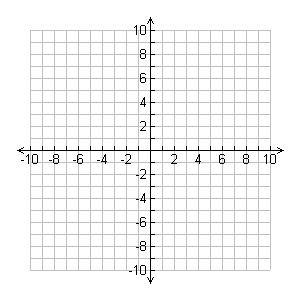 △ABC (PREIMAGE)
A
6 units above
C
B
2 units above
2 units below
C´
B´
6 units below
A´
Let us now make the y-axis our “mirror”.
Since the triangle is to the right of the y-axis, when we reflect it, it will appear to the left of the y-axis.
How many units to the right of the y-axis is point B?
Where will B´ appear?
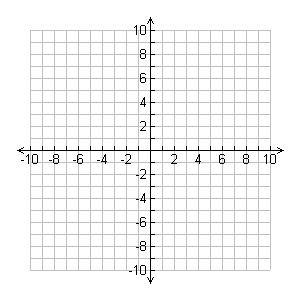 △ABC (PREIMAGE)
A
C
B
B´
How many units to the right of the y-axis is point C?
Where will C´ appear?
What about point A? Where will A´ appear?
Our image is now △A´B´C´
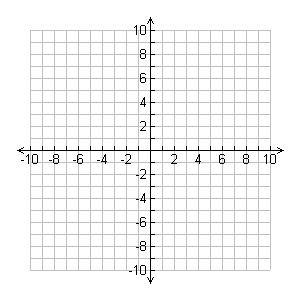 A´
A
C
B
C´
B´
REFLECTIONS
What changed when we reflected △ABC?
The ORIENTATION of an image changes after a reflection.
Now let us examine trapezoid TRAP?
Reflect trapezoid TRAP across the x-axis .
Label the vertices of the image T´, R´, A´, and P´.
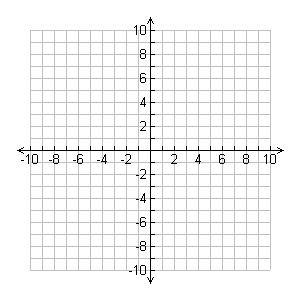 P´
A´
T
R
R´
T´
P
A
The measures of the corresponding sides of the image and preimage
are equal.
When measurements of line segments are equal, the word we use is
CONGRUENT
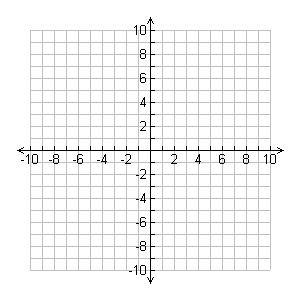 P´
A´
T
R
R´
T´
P
A
The measures of the corresponding angles of the image and preimage
are equal.
When measurements of angles are equal, the word we use is
CONGRUENT
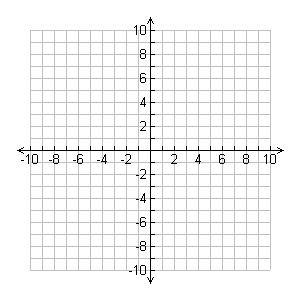 ∠RAP ≅ ∠R´A´P´
∠TRA ≅ ∠ T´R´A´
∠APT ≅ ∠ A´P´T´
∠PTR ≅ ∠ P´T´R´
P´
A´
T
R
R´
T´
P
A
We now know that ALL corresponding sides of the image and preimage are CONGRUENT.
We also know that ALL corresponding angles of the image and preimage are CONGRUENT.
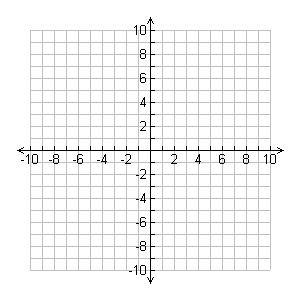 We can now say that trapezoid TRAP is CONGRUENT totrapezoid T´R´A´P´
TRAP ≅ T´R´A´P´
What do you thinkwe can now sayabout the imageand preimageafter a reflections?
P´
A´
T
R
R
R´
T´
P
A
REFLECTIONS
The IMAGE resulting from a REFLECTION is THE EXACT SAME SHAPE & SIZE as the PREIMAGE!
The IMAGE resulting from a REFLECTION is ALWAYS CONGRUENT to the PREIMAGE!
We now know that:
The image resulting from aTRANSLATION or REFLECTIONis CONGRUENT to its preimage!!!!
The only thing that changes with a reflection is the
ORIENTATION.
REFLECTIONS ACROSSHORIZONTAL & VERTICAL LINES
 vertical line

 horizontal line
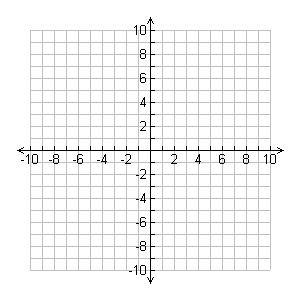 L´
L
M´
M
N
N´
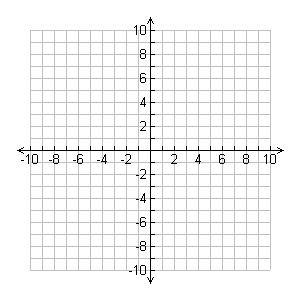 O
S
N
P
I
Reflect the polygonover the x-axis.
Label the vertices.
Then translate it 2 units right and 4 units up.
Label the vertices.
E
R
T